INFORMATIONSVERANSTALTUNGim Rahmen des Gemeinschaftsprojekts„International Translator Passport: Developing Functional Translation Strategies for Varieties of Text Types“/”Internationaler Übersetzer-Pass: Entwicklung funktioneller Übersetzungsstrategien für verschiedene Textarten“/
25-26.05.2020, Heidelberg-Mannheim
PD Dr. Blagovest Zlatanov Velichkov
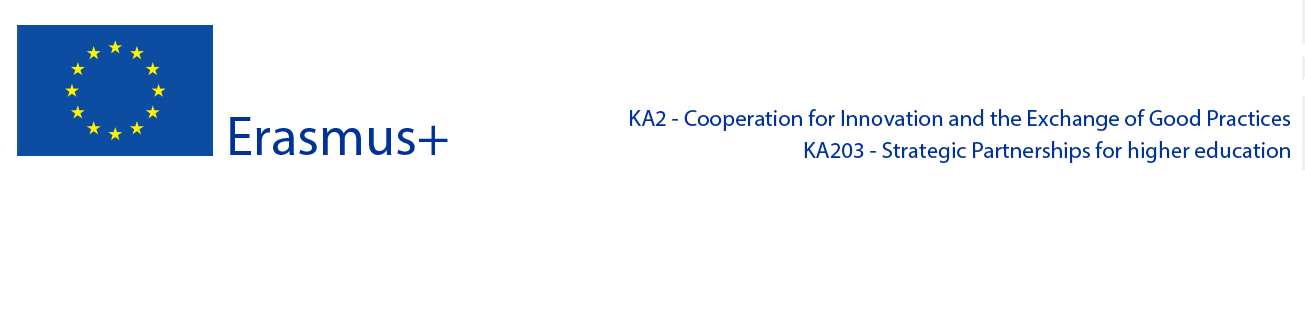 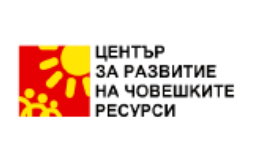 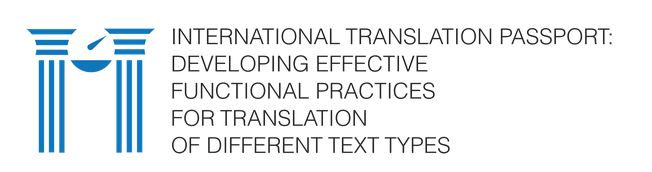 Struktur des Projekts
Struktur des Projekts
Projektzielsetzung
Das Projekt zielt darauf ab, innovative intellektuelle Produkte im Bereich der literarischen und Fachübersetzung zu schaffen, die die Arbeit der zukünftigen korporativen oder individuellen Nutzer optimieren können. 
Angesichts der besonderen Bedürfnisse der jüngeren Generationen wurde eine Vielzahl von Formen gewählt, die der Nutzung von Blogs, Internetforen und anderer digitalisierter Ressourcen entsprechen. 
Das Projekt setzt sich zum Ziel, innovative Ansätze für die Lehre zu entwickeln, welche die Kreativität der Studierenden im Lernprozess fördern.
Projektzielsetzung
Angesichts der aktuellen Lage der Bulgaristik in Bulgarien und im Ausland wurden die Geisteswissenschaften fälschlicherweise als unprofitabler Bereich betrachtet. 
Jüngere Generationen begannen nach pragmatisch orientierten Fachgebieten zu suchen, was zu einem akuten Mangel an hochqualifizierten Fachkräften im Bereich der Literatur- und Fachübersetzung führte. 
Der Bedarf an Zusatzqualifikationen, die über praxisorientierte Master-Studiengänge und lebenslanges Lernen erworben werden, hat in den letzten Jahren zugenommen.
Projektzielsetzung
In diesem Kontext gründeten die Projektpartner ein Konsortium aus verschiedenen Universitäten, das zukünftig Spezialisten in bulgarischen und slavischen Studien mit Schwerpunkt auf die allgemeine und speziell literarische Übersetzung ausbilden sollte.
Dazu gehören gemeinsame Lehrveranstaltungsformen, die Entwicklung einer Referenzdatenbank, die Erstellung von Lehrmaterialien, die den Bildungsprozess optimieren, und gemeinsame Online-Kurse, die die Übersetzung zwischen bestimmten Sprachpaaren unterstützen.
Die Besonderheiten der Vernetzung zwischen den Sprachpaaren und insbesondere die Suche nach Überschneidungen von Übersetzungsmodellen, die in inhaltlich und strukturell unterschiedlichen Paaren verwendet werden könnten.
Methodik des Projekts
Die Methodik dieses Projekts stützt sich auf die interdisziplinären, analytischen und komparatistischen Ansätze. Sie findet Unterstützung in der Balance zwischen Theorie und Praxis, zwischen der Nutzung von digitalisierten Ressourcen und der Ausbildung durch Online-Plattformen.
Das Projekt stützt sich auf das Leitprinzip der Hypertextualität, das sich in erster Linie in der zu erstellenden Plattform widerspiegelt, die je nach dem Nutzerprofil mehrere Zugangsebenen haben wird. Weitere Prinzipien, die bei den ausgewählten Methoden zur Anwendung kommen, sind u.a. Karriereberatung im realen Umfeld, Anwendung von Statistiken und Analysen, von komplexen Methoden und praxisorientierten Fachkenntnissen.
Projekt-Arbeitsschritte
Vereinheitlichung der bulgaristischen Übersetzungsvernstaltungen in den Partnerländern und Förderung ihrer Rolle und ihres Status;
Modernisierung des Unterrichts durch die Einführung von E-Kursen und die Digitalisierung von Ressourcen;
Innovative Praktiken im Bereich der literarischen und Fachübersetzung, die als Arbeitsmodell angewendet werden könnten;
Aufbau und laufende Aktualisierung von Referenzmaterialien und Richtlinien für die Arbeit mit Terminologie und technischen Konzepten;
Schaffung eines offenen Forums der Übersetzung, das den Studenten in den Partnerländern dient und anderen als erfolgreiches Modell angeboten wird
Webseite des Projekts
Online-Kurse
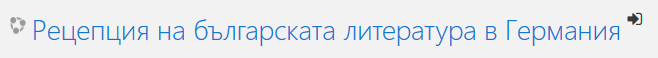 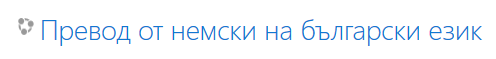 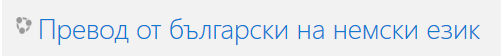 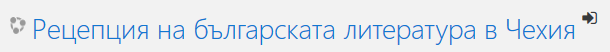 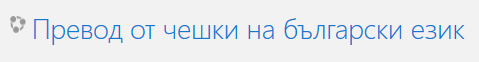 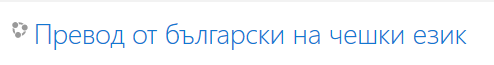 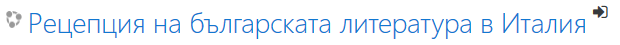 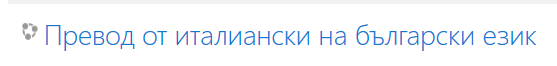 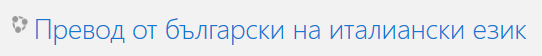 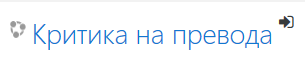 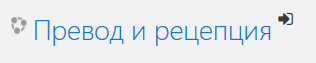 Volltextdatenbanken
Online-Zeitschrift „PASSBYHERE“
Vielen Dank für Ihre Aufmerksamkeit!